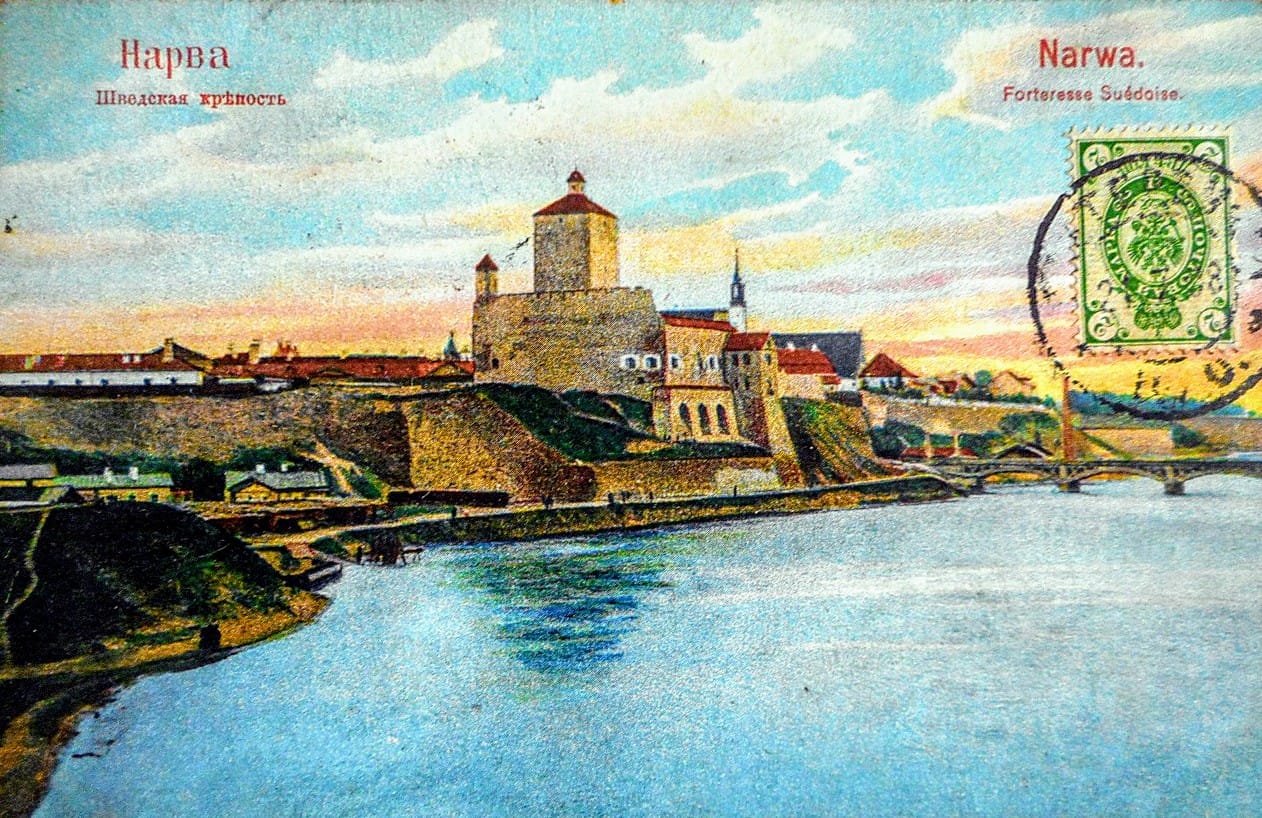 «Экскурсии на променаде» -совместный проект SA Narva Linna Arendus и гида Александра Опенко
Идея: создать и провести экскурсии в районе Липовой ямки и променада.
Экскурсии должны быть посвящены разным историческим эпохам города Нарвы: 
Древнейший период
Эпоха викингов
Эпоха крестовых походов
Ливонская война
Северная война
Весёлые приключения барона Мюнхгаузена в Нарве (по произведениями Генриха Теодора Шнорра)
Для каждой экскурсии был продуман свой образ и костюм
Первой стала экскурсия «Из варяг в греки»
Экскурсия проводилась в части променада у Липовой ямки, где 1000 лет назад было торговое место викингов
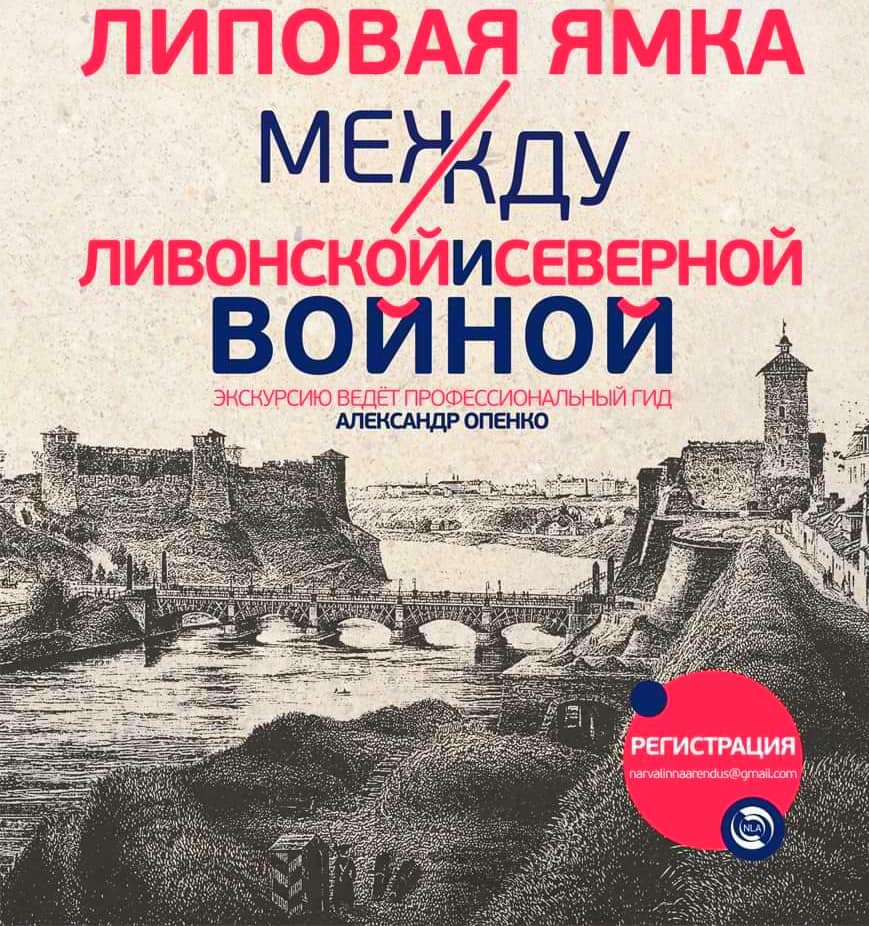 Следующей экскурсией стала «Между Ливонской и Северной войной»
Эта экскурсия рассказывала о истории Нарвы между двумя великими войнами
В экскурсиях приняло участие большое количество семей с детьми
Одной из самых популярных стала экскурсия «Нарвские тайны барона Мюнхгаузена»
В данной экскурсии приняло участи 73 человека. В среднем в каждой экскурсии принимало участие по 40 человек.
Создание каждой экскурсии было кропотливым трудом. Успех этого проекта был заслугой командной работы. Горожане и гости принимали участие в своеобразной экскурсии – спектакле, где могли погрузится в разные исторические эпохи города Нарва.
В экскурсиях была задействован весь нарвский променад, так как на нём расположены исторические объекты разных эпох.
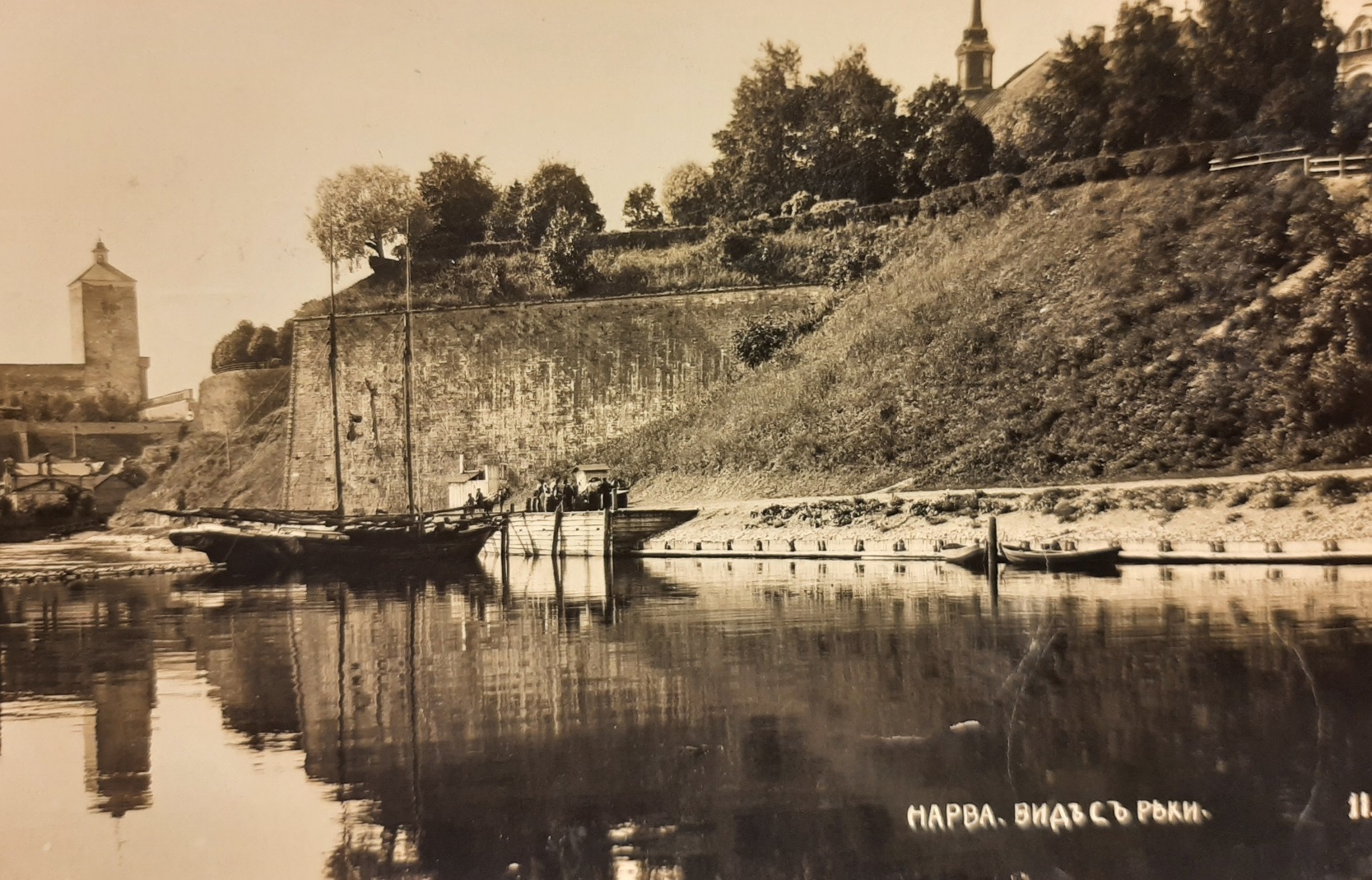 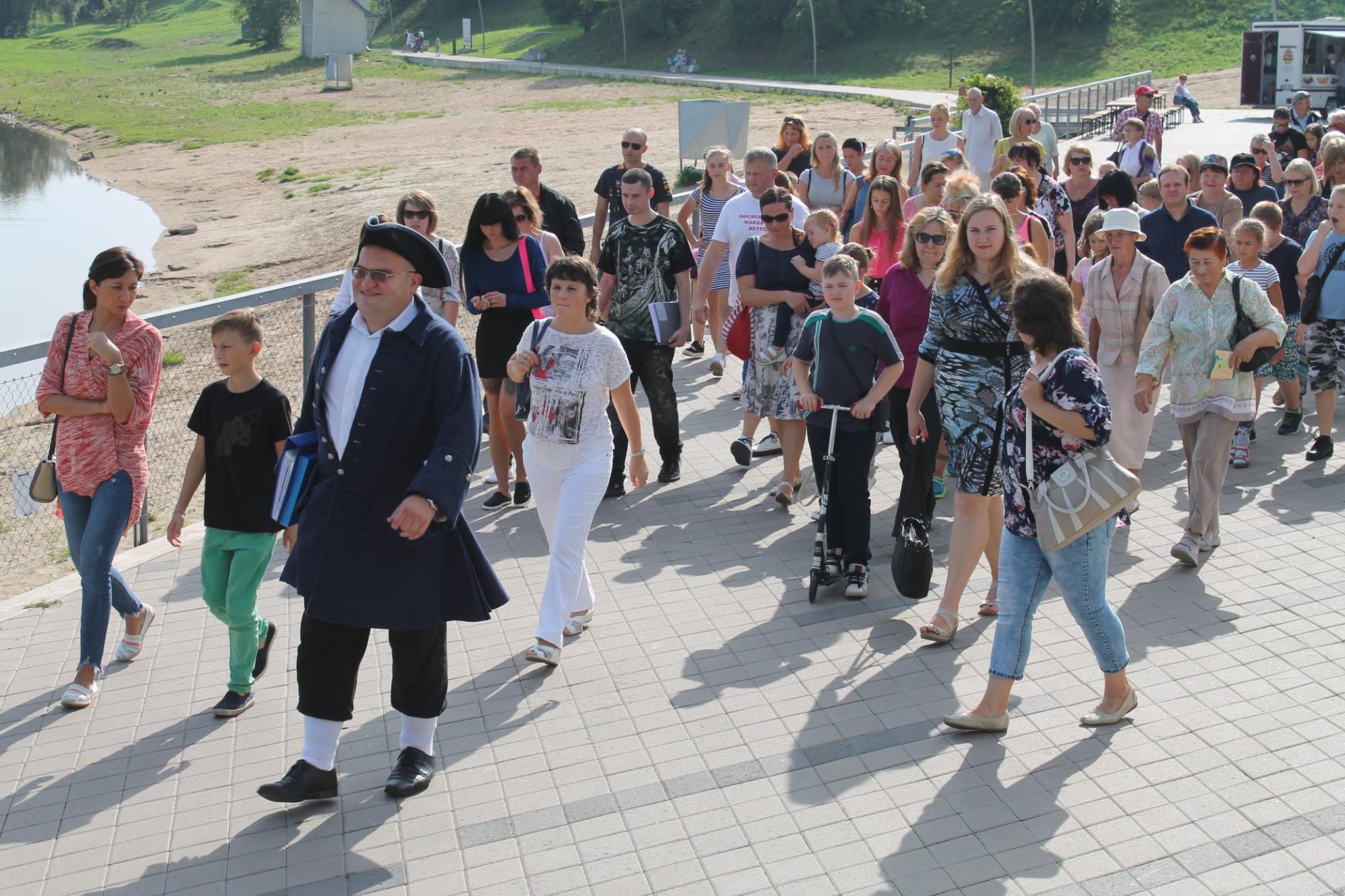 Тематические экскурсии на променаде вызвали огромный интерес со стороны горожан и гостей города.
Выражаю огромную благодарность администрации города Нарва, SA Narva Linna Arendus и лично Софье Хомяковой за идею создания променадных экскурсий!
Спасибо за внимание!